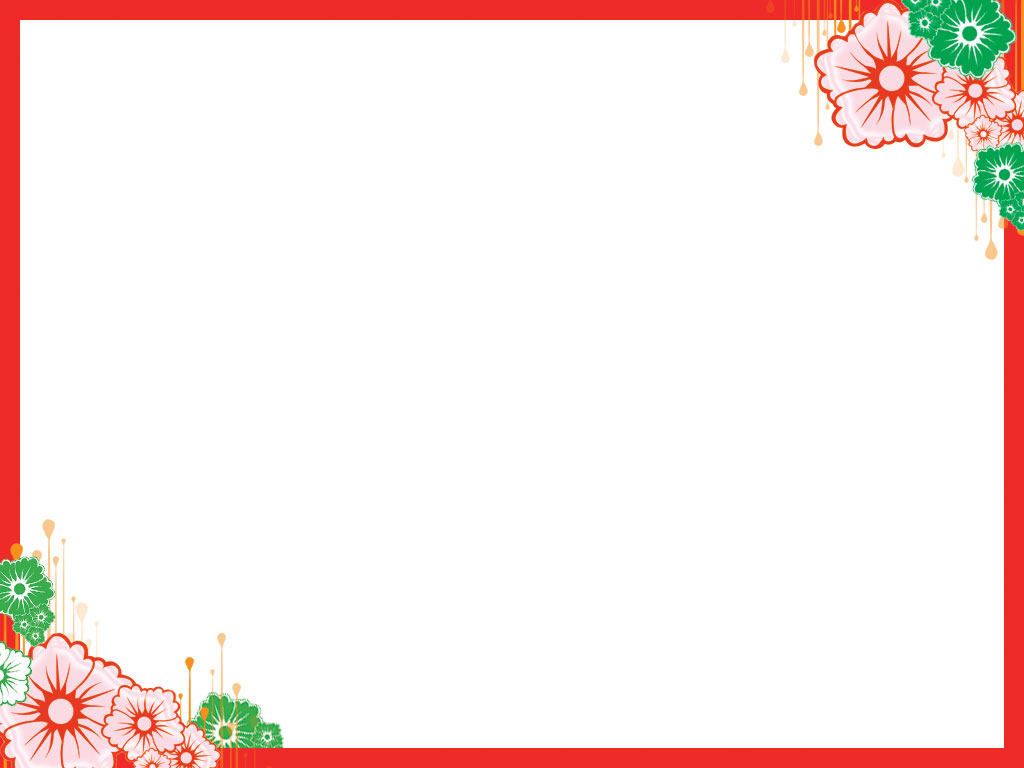 ỦY BAN NHÂN DÂN QUẬN TÂN BÌNHTRƯỜNG MẦM NON 15
SINH HOẠT NGÀY PHÁP LUẬT 
THÁNG 8 + 9
- Một số Nghị quyết Hội nghị lần thứ 7 của Ban chấp hành Trung ương Đảng Khoá 12
- Thông tin về tình hình quốc tế; kinh tế, văn hóa, xã hội của đất nước, thành phố 6 tháng đầu năm của ngành Giáo dục và Đào tạo
- Các văn bản của Phòng giáo dục và đào tạo quận Tân Bình về nhiệm vụ năm học 2018-2019
- Luật an ninh mạng có hiệu lực từ ngày 01/01/2019
Tân Bình, ngày 14 tháng 9 năm 2018
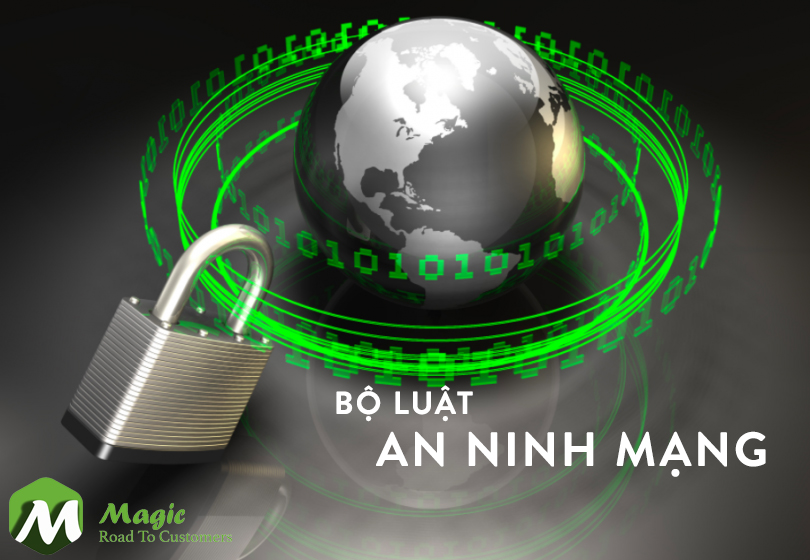 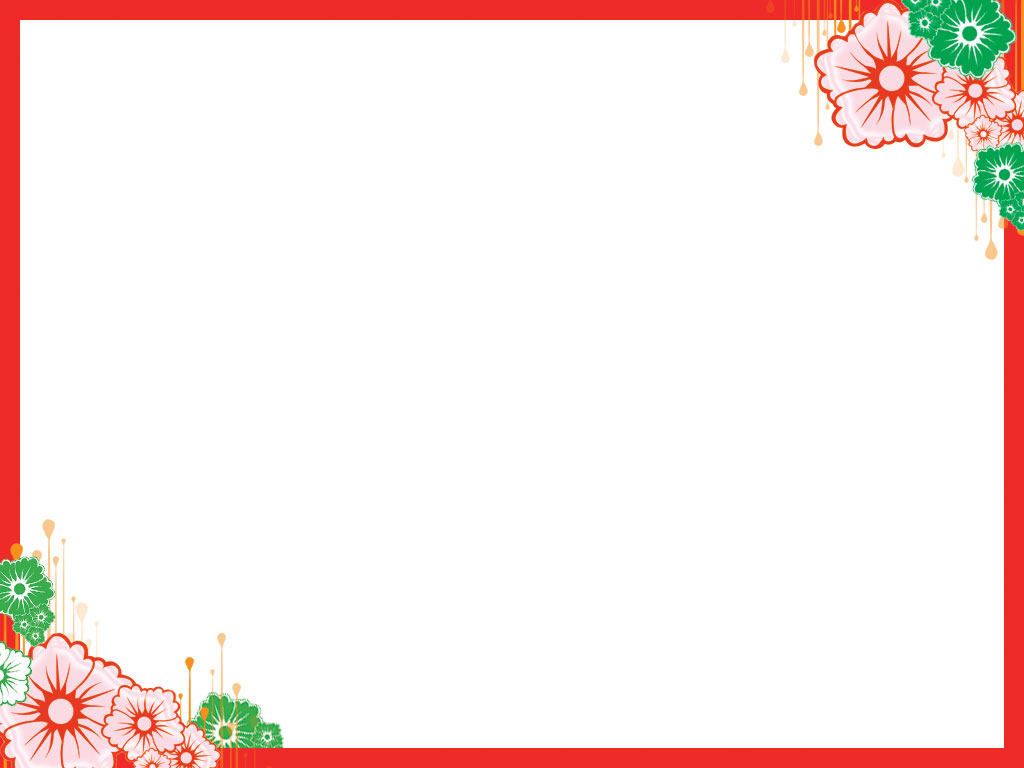 CÓ HIỆU LỰC TỪ NGÀY 01-01-2019
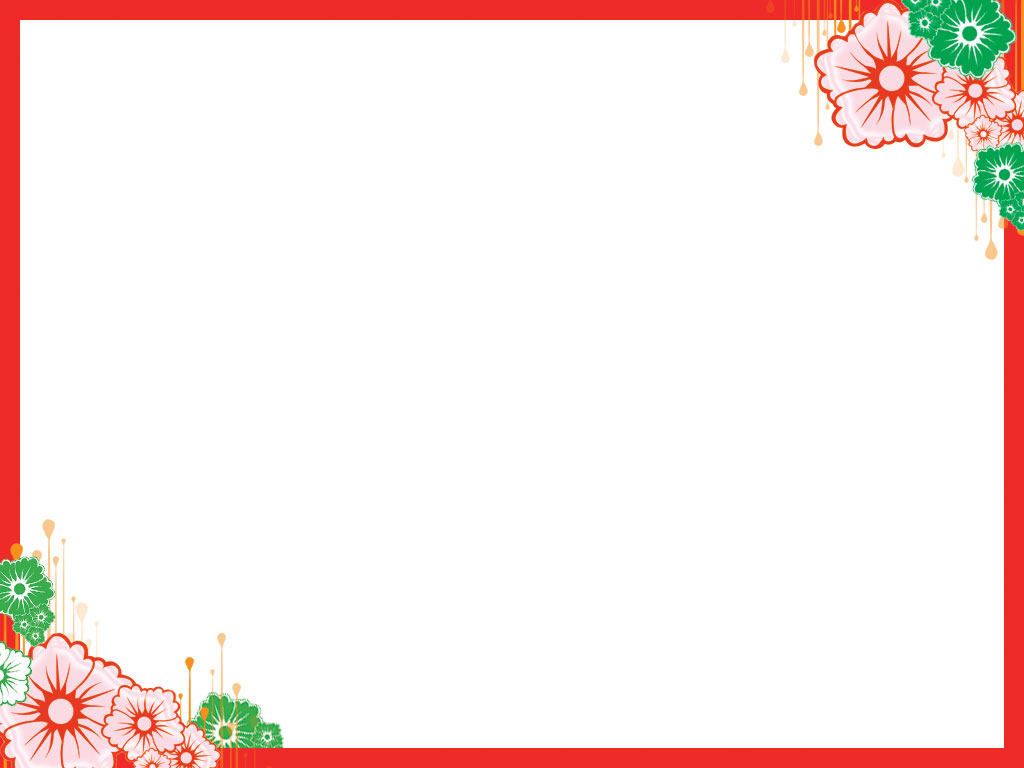 TẠI SAO PHẢI
 BAN HÀNH LUẬT AN NINH MẠNG
??????
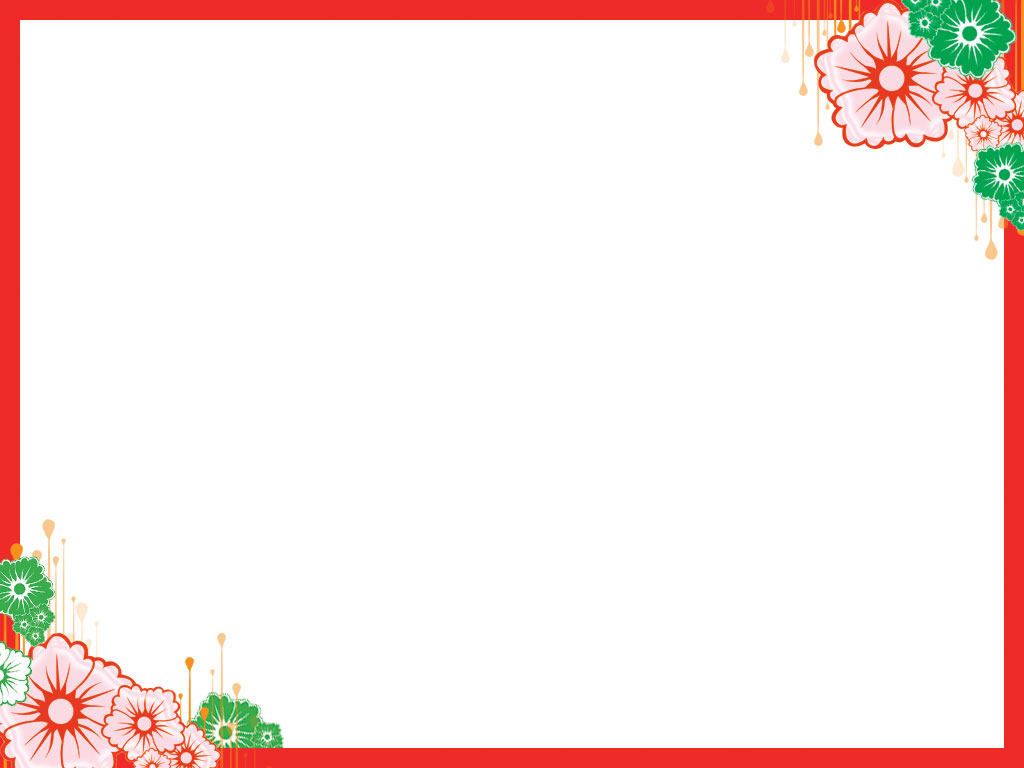 Tại sao phải ban hành Luật an ninh mạng?
- Việt Nam nằm trong nhóm quốc gia bị tấn công mạng nhiều nhất trên thế giới
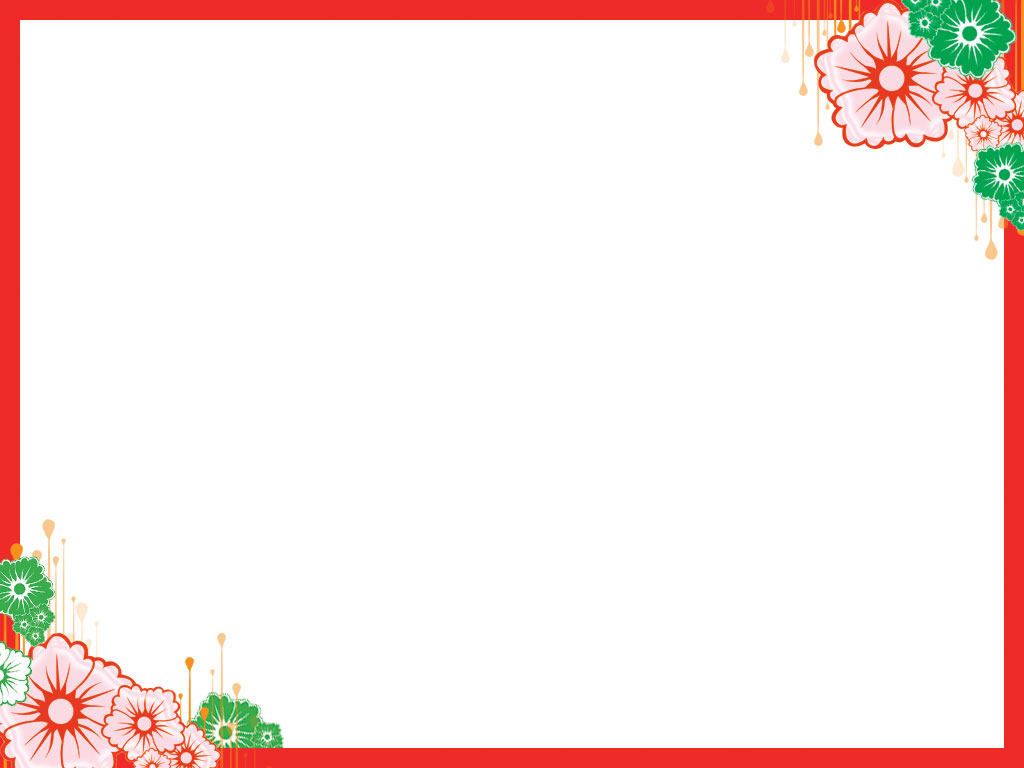 Tại sao phải ban hành Luật an ninh mạng?
- Việt Nam nằm trong nhóm quốc gia bị tấn công mạng nhiều nhất trên thế giới
- Hậu quả của việc mất an ninh mạng để lại nhiều hệ lụy phức tạp
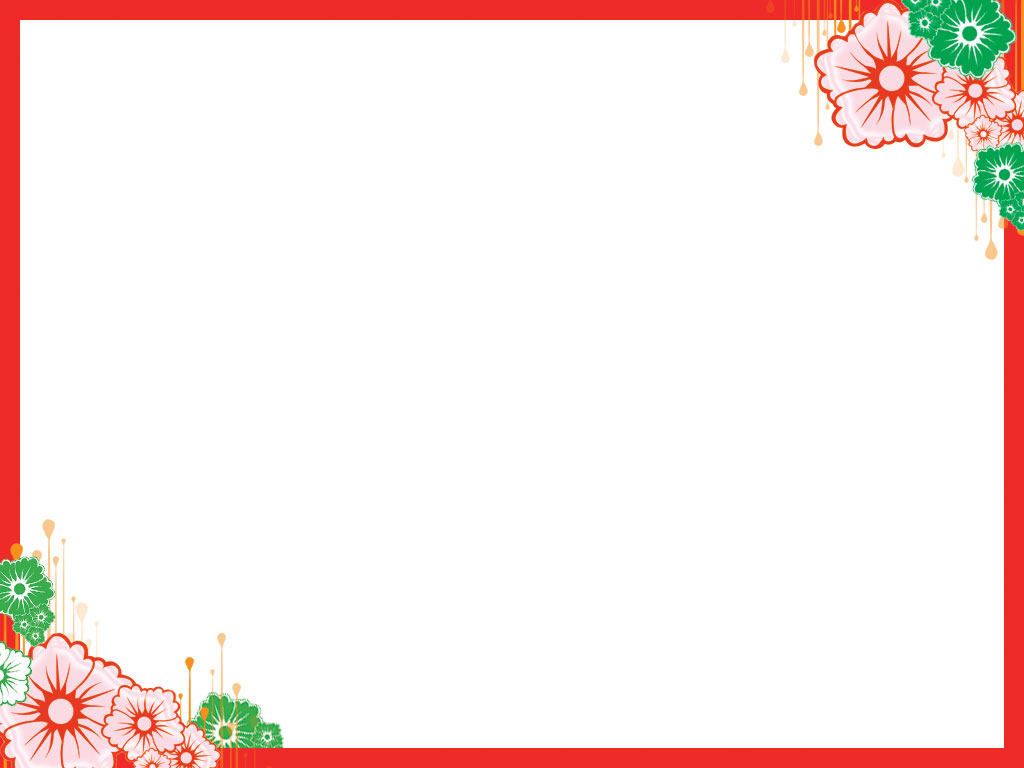 Tại sao phải ban hành Luật an ninh mạng?
- Việt Nam nằm trong nhóm quốc gia bị tấn công mạng nhiều nhất trên thế giới
- Hậu quả của việc mất an ninh mạng để lại nhiều hệ lụy phức tạp
- Để đảm bảo an ninh mạng ngoài giải pháp kỹ thuật, cần phải có hành lang pháp lý cụ thể
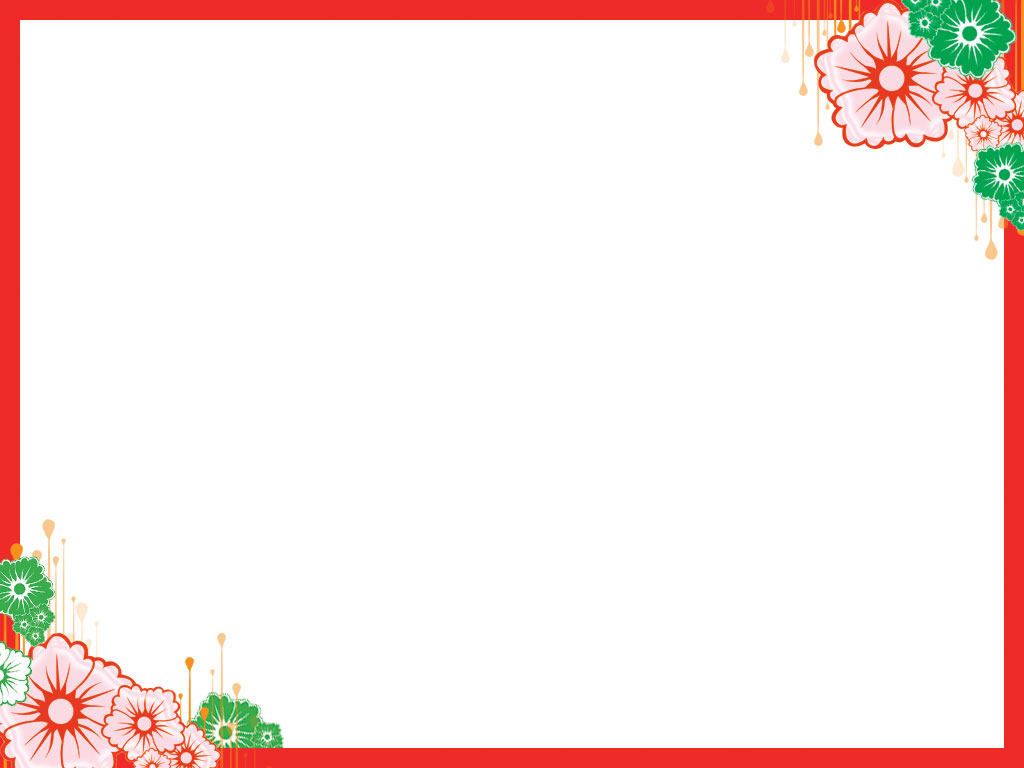 LUẬT AN NINH MẠNG BAN HÀNH 
CÓ LỢI ÍCH GÌ ?
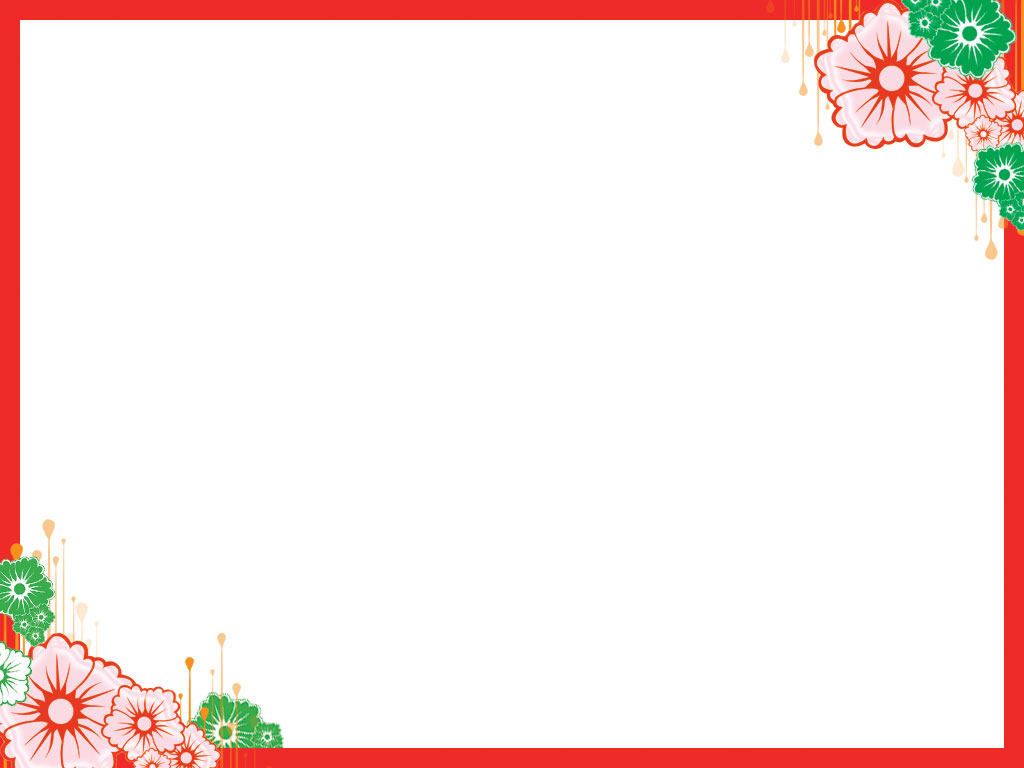 Luật an ninh mạng ban hành có lợi ích gì ?
- Để tăng cường bảo vệ an ninh quốc gia trên không gian mạng
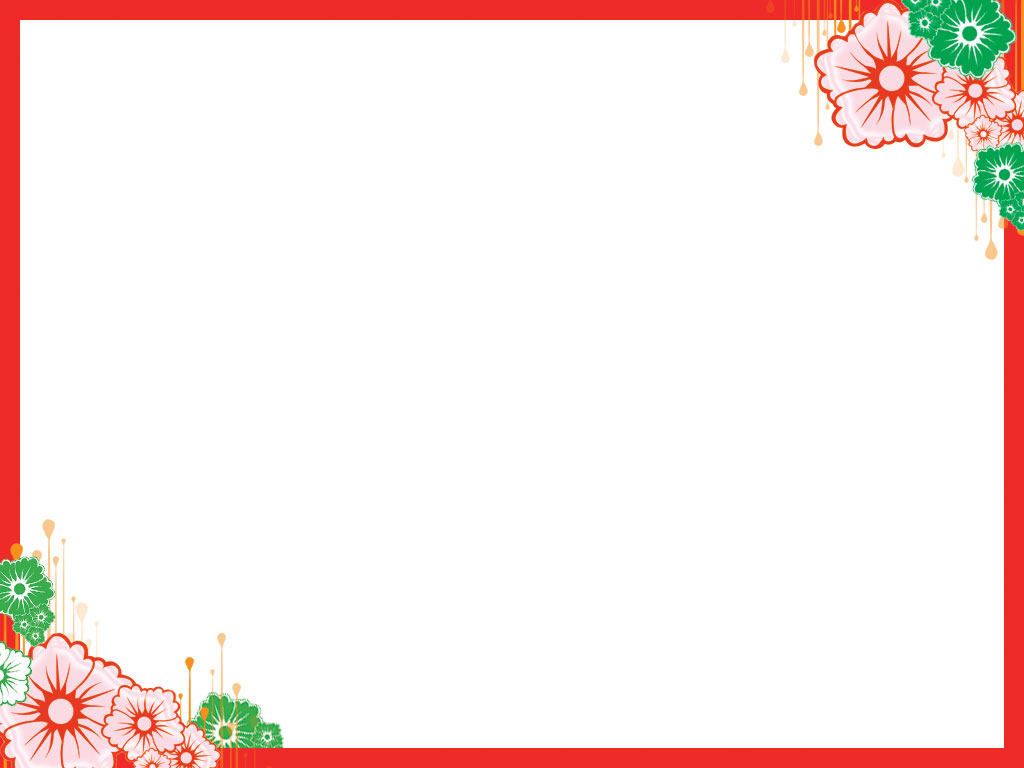 Luật an ninh mạng ban hành có lợi ích gì ?
- Để tăng cường bảo vệ an ninh quốc gia trên không gian mạng
- Tài khoản cá nhân sẽ được bảo vệ tốt hơn
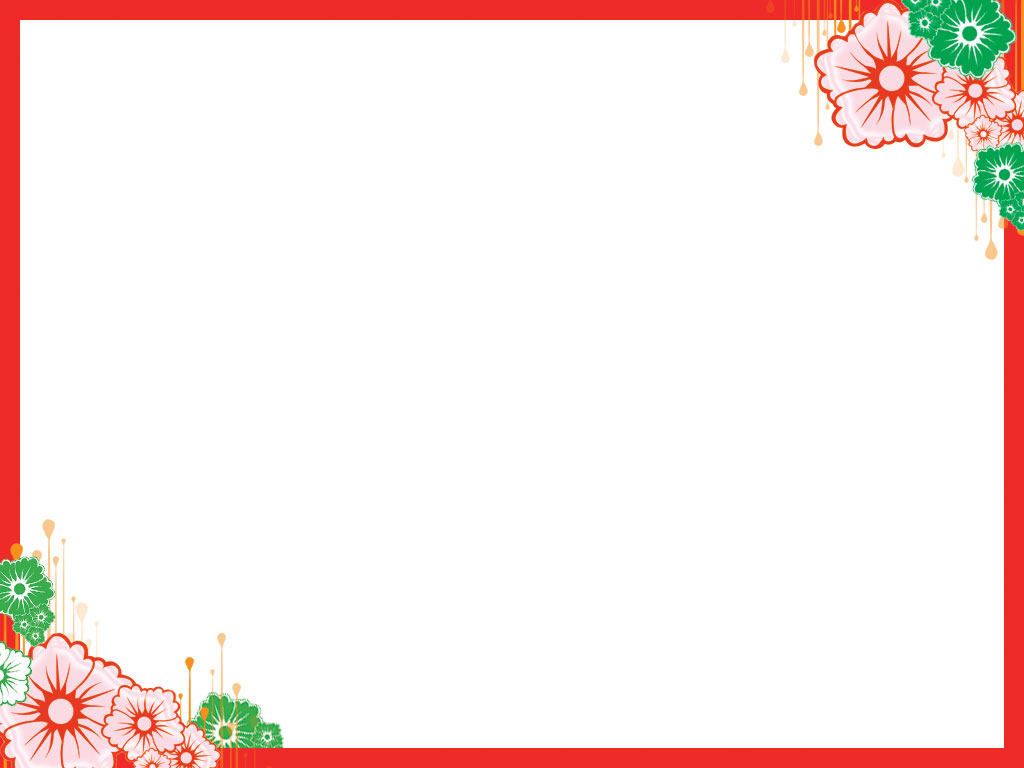 Luật an ninh mạng ban hành có lợi ích gì ?
- Để tăng cường bảo vệ an ninh quốc gia trên không gian mạng
- Tài khoản cá nhân sẽ được bảo vệ tốt hơn
- Luật an ninh mạng phù hợp với thông lệ quốc tế, không cản trở hoạt động của doanh nghiệp, không cản trở Việt Nam thực hiện các cam kết quốc tế
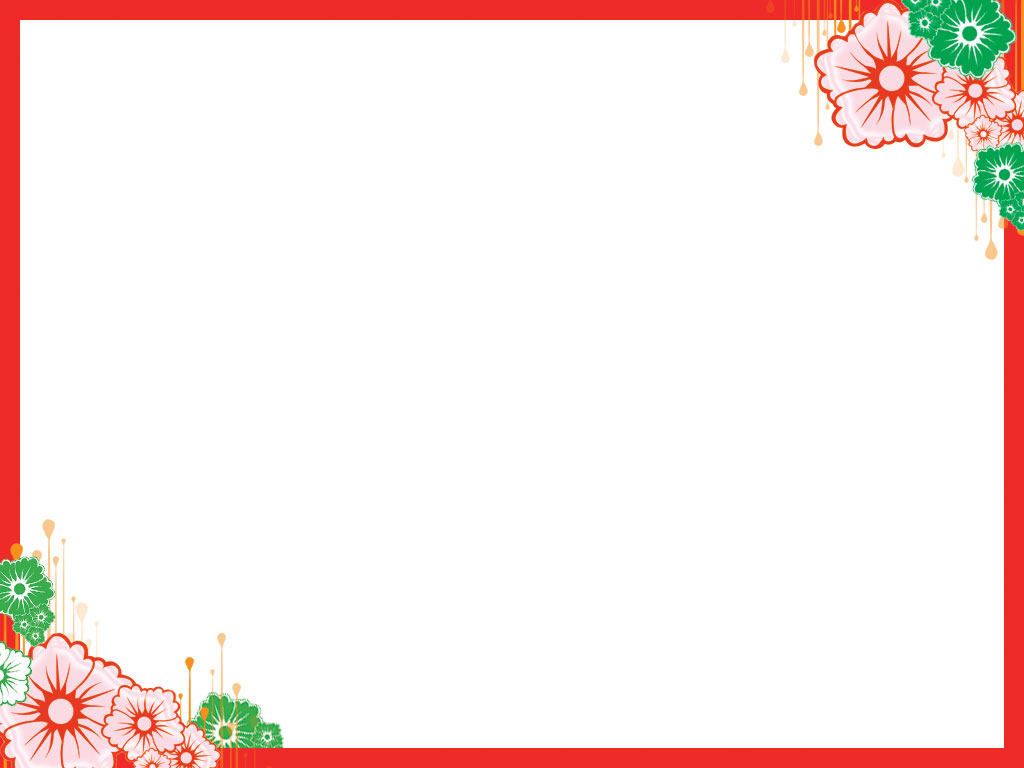 LÀM SAO ĐỂ KHÔNG VI PHẠM 
LUẬT AN NINH MẠNG
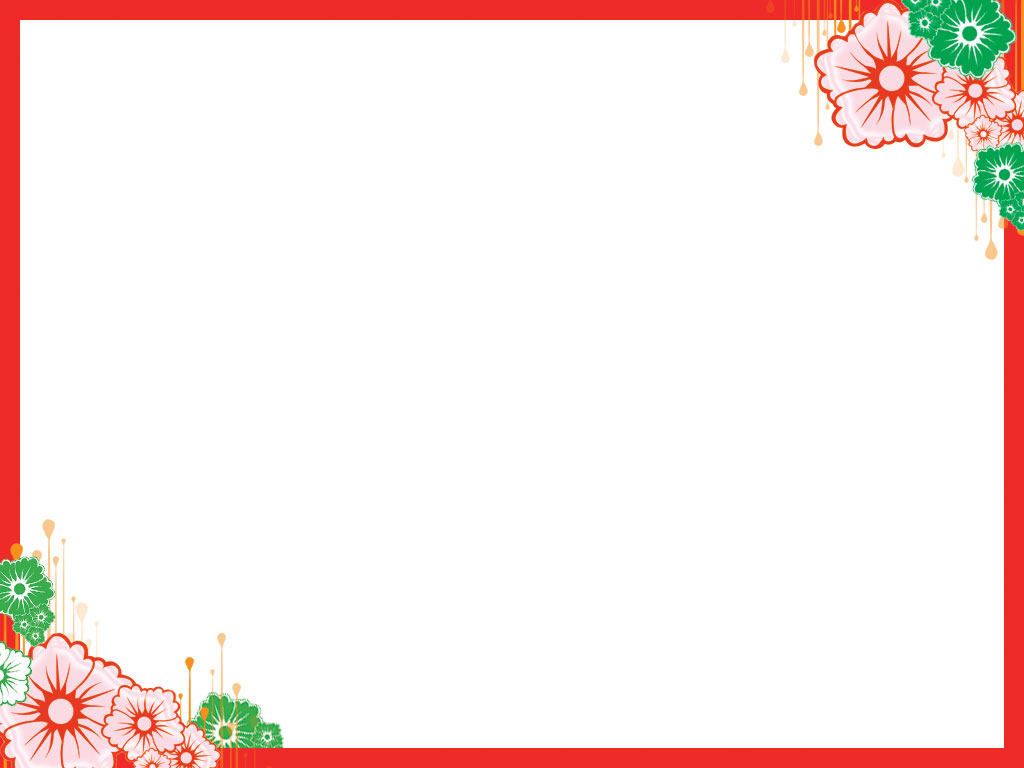 Làm sao để không vi phạm Luật an ninh mạng ?
- Không đăng tải các nội dung chống phá nhà nước
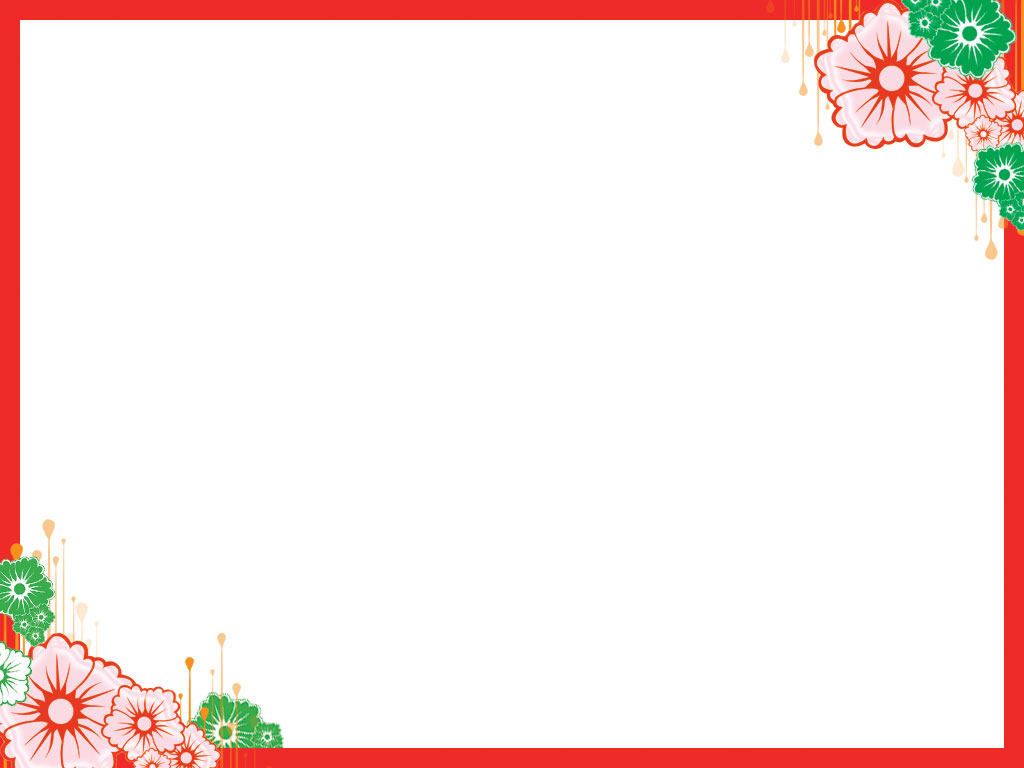 Làm sao để không vi phạm Luật an ninh mạng ?
- Không đăng tải các nội dung chống phá nhà nước
- Không lôi kéo, dụ dỗ đào tạo những người tham gia biểu tình bạo loạn
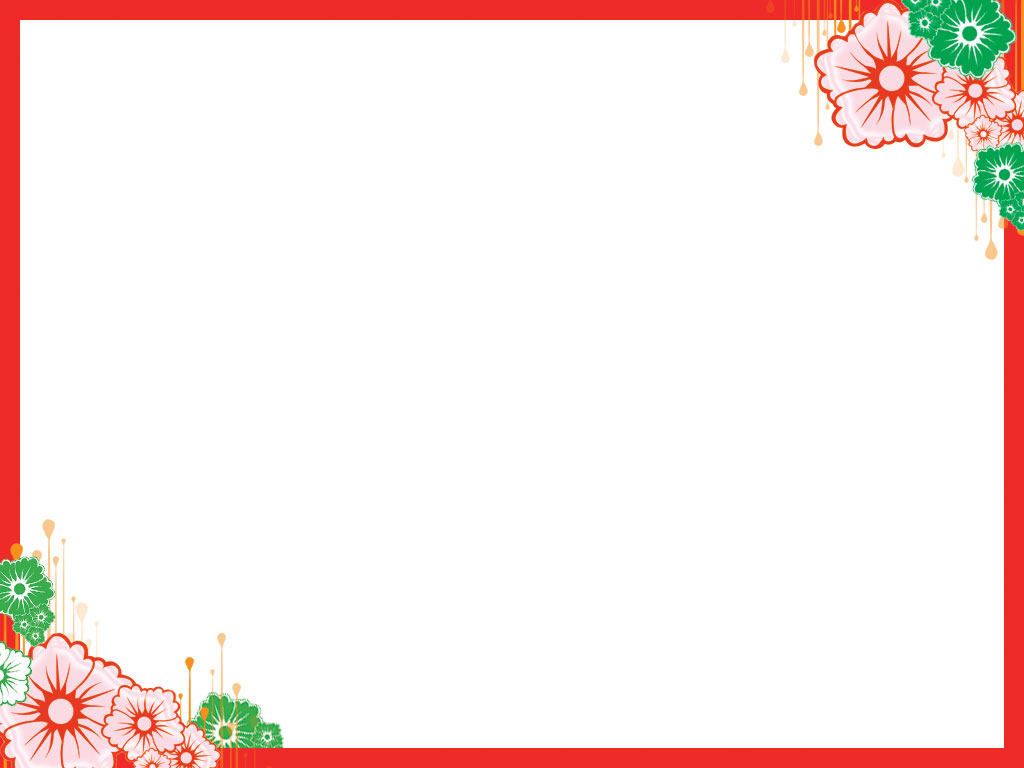 Làm sao để không vi phạm Luật an ninh mạng ?
- Không đăng tải các nội dung chống phá nhà nước
- Không lôi kéo, dụ dỗ đào tạo những người tham gia biểu tình bạo loạn
- Không vu khống, làm nhục người khác
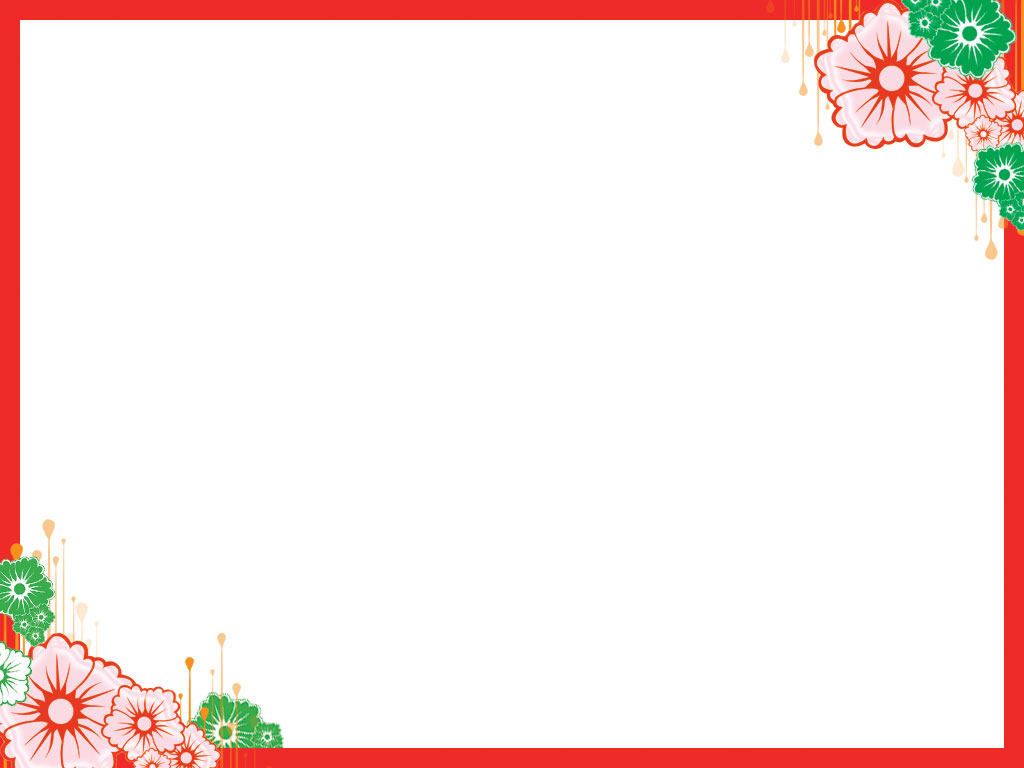 Làm sao để không vi phạm Luật an ninh mạng ?
- Không đăng tải các nội dung chống phá nhà nước
- Không lôi kéo, dụ dỗ đào tạo những người tham gia biểu tình bạo loạn
- Không vu khống, làm nhục người khác
- Không đăng tải những thông tin sai sự thật với nội dung xâm phạm trật tự quản lý kinh tế
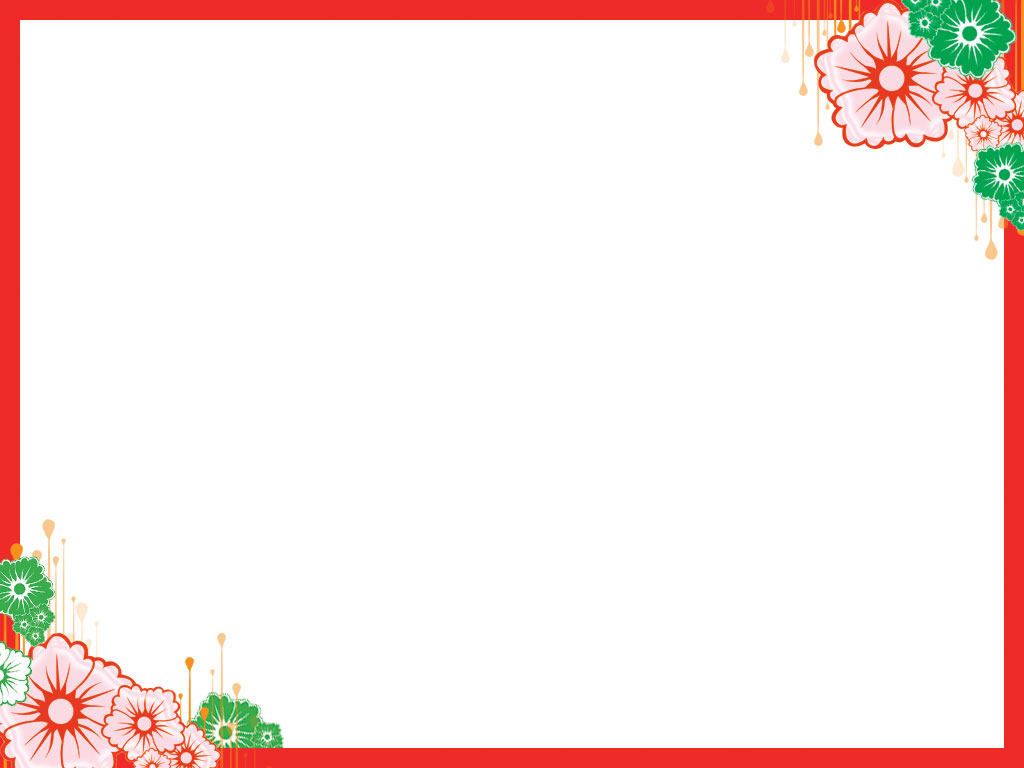 Làm sao để không vi phạm Luật an ninh mạng ?
- Không đăng tải các nội dung chống phá nhà nước
- Không lôi kéo, dụ dỗ đào tạo những người tham gia biểu tình bạo loạn
- Không vu khống, làm nhục người khác
- Không đăng tải những thông tin sai sự thật với nội dung xâm phạm trật tự quản lý kinh tế
- Không đăng tải những thông tin dâm ô, tệ nạn xã hội, phá hội thuần phong mỹ tục của dân tộc và đạo đức nhân loại.
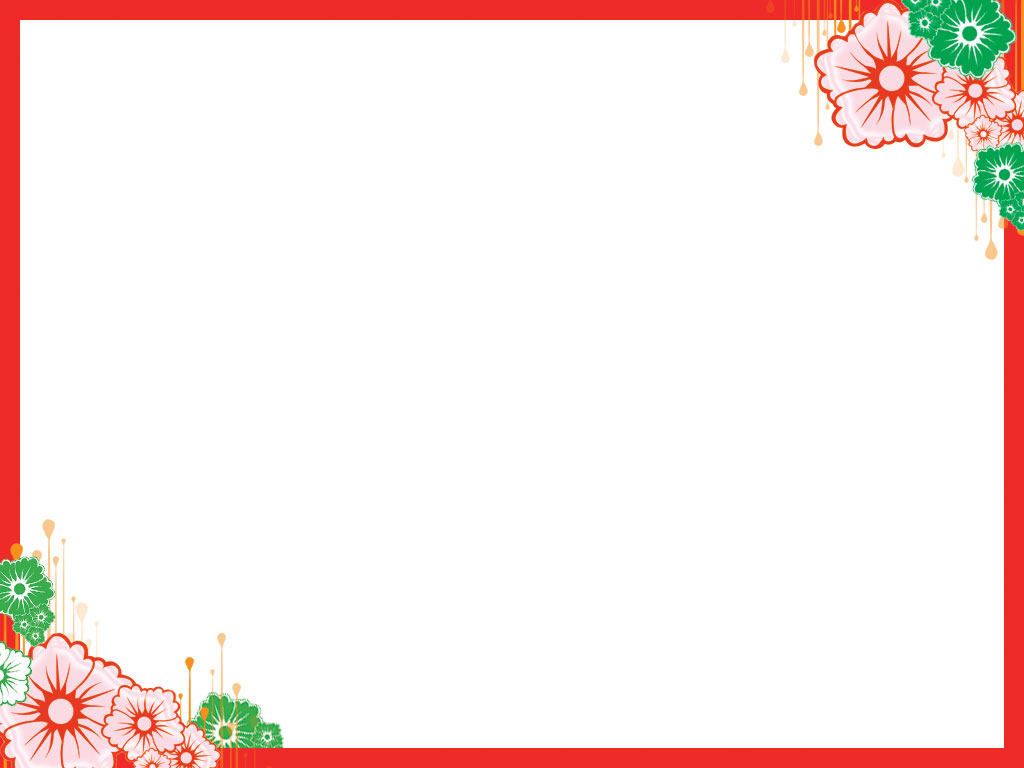 Làm sao để không vi phạm Luật an ninh mạng ?
- Không đăng tải các nội dung chống phá nhà nước
- Không lôi kéo, dụ dỗ đào tạo những người tham gia biểu tình bạo loạn
- Không vu khống, làm nhục người khác
- Không đăng tải những thông tin sai sự thật với nội dung xâm phạm trật tự quản lý kinh tế
- Không đăng tải những thông tin dâm ô, tệ nạn xã hội, phá hội thuần phong mỹ tục của dân tộc và đạo đức nhân loại.
- Không được sản xuất các phần mềm gây hại trong hoạt động của máy tính viễn thông
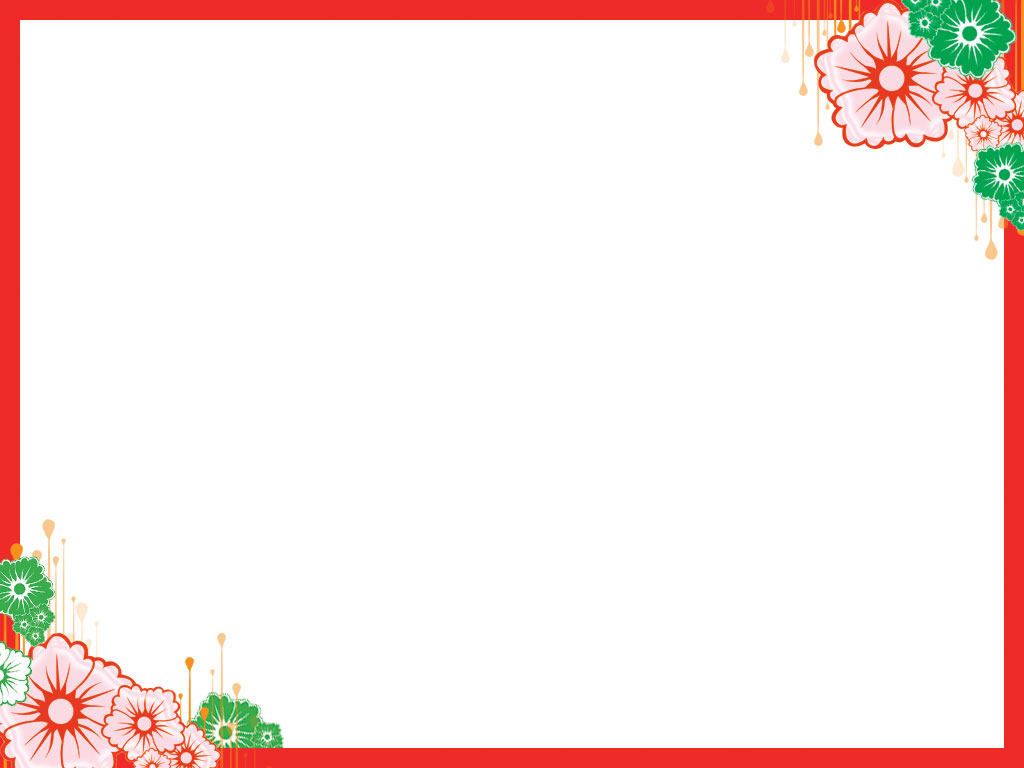 Làm sao để không vi phạm Luật an ninh mạng ?
- Không được phá hoại hệ thống thông tin quan trọng về an ninh quốc gia
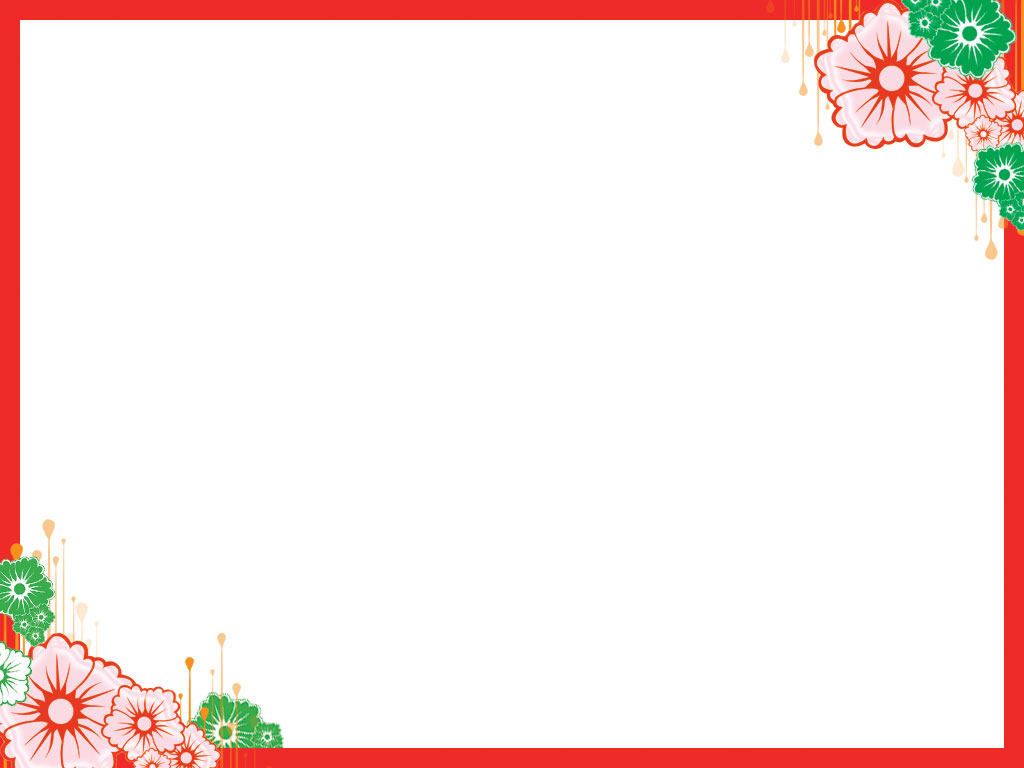 Làm sao để không vi phạm Luật an ninh mạng ?
- Không được phá hoại hệ thống thông tin quan trọng về an ninh quốc gia
- Không cung cấp thông tin sai sự thật làm hoang mang trong lòng dân thiệt hại cho các hoạt động kinh tế. Gây khó khăn cho những người thi hành công vụ
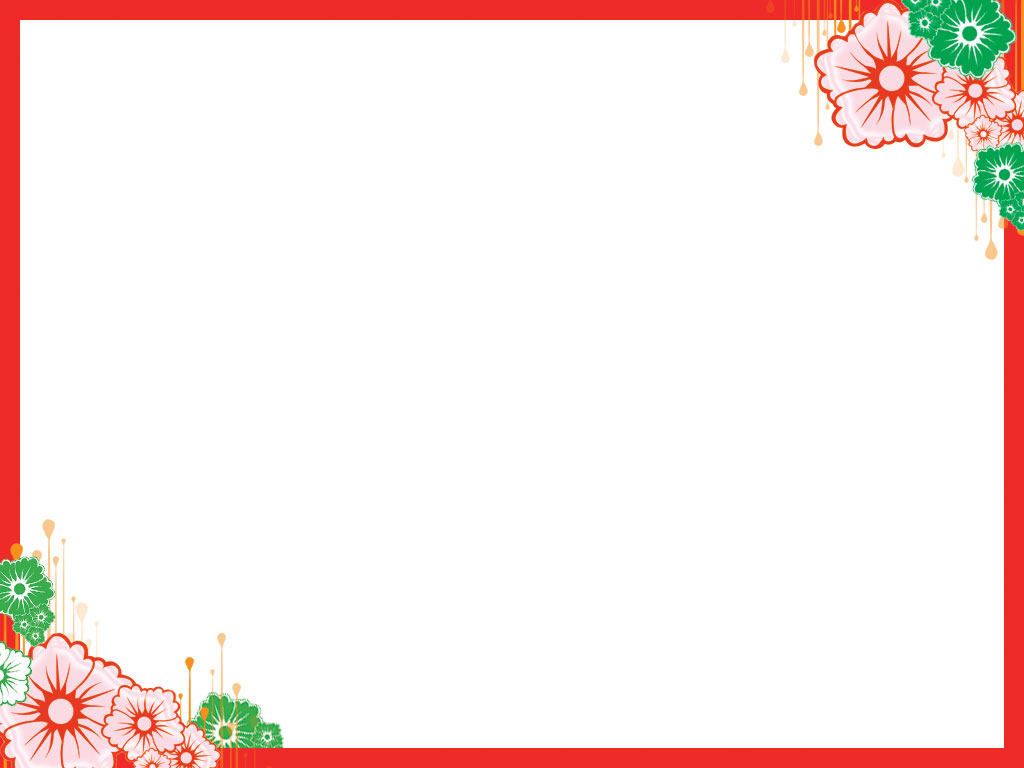 Làm sao để không vi phạm Luật an ninh mạng ?
- Không được phá hoại hệ thống thông tin quan trọng về an ninh quốc gia
- Không cung cấp thông tin sai sự thật làm hoang mang trong lòng dân thiệt hại cho các hoạt động kinh tế. Gây khó khăn cho những người thi hành công vụ
- Không được chống lại hoặc cản trở hoạt động bảo vệ an ninh mạng để làm mất tác dụng của các biện pháp bảo vệ an ninh đất nước.
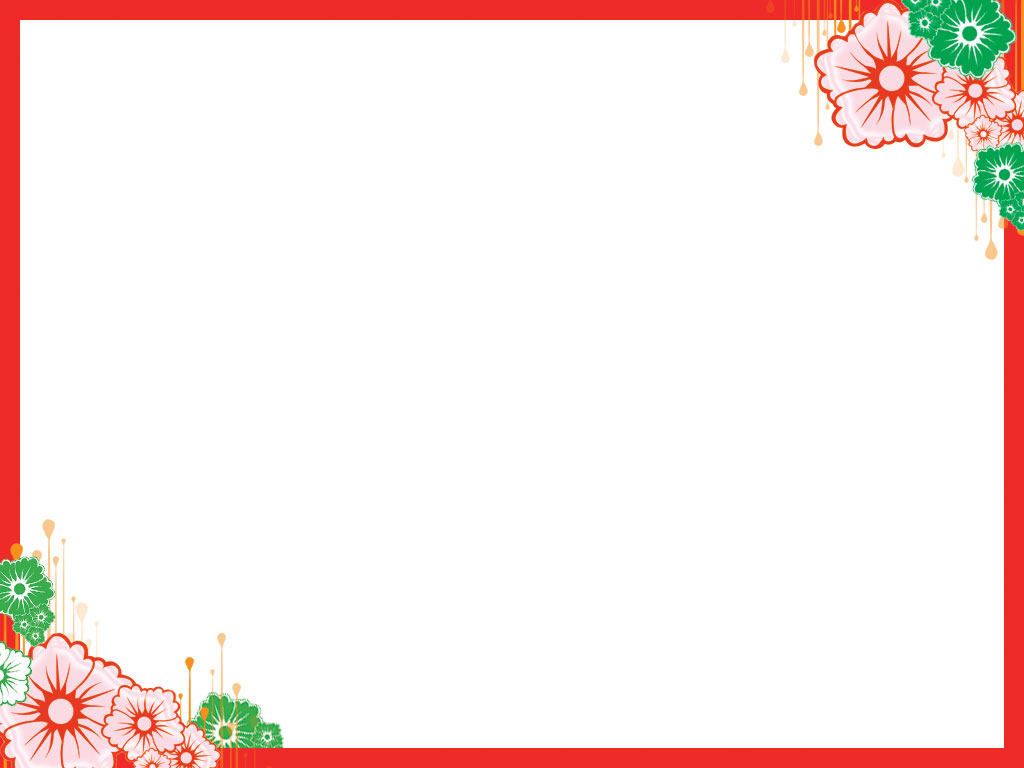 Làm sao để không vi phạm Luật an ninh mạng ?
- Không được phá hoại hệ thống thông tin quan trọng về an ninh quốc gia
- Không cung cấp thông tin sai sự thật làm hoang mang trong lòng dân thiệt hại cho các hoạt động kinh tế. Gây khó khăn cho những người thi hành công vụ
- Không được chống lại hoặc cản trở hoạt động bảo vệ an ninh mạng để làm mất tác dụng của các biện pháp bảo vệ an ninh đất nước.
- Không đăng tải những thông tin sai sự thật với nội dung xâm phạm trật tự quản lý kinh tế
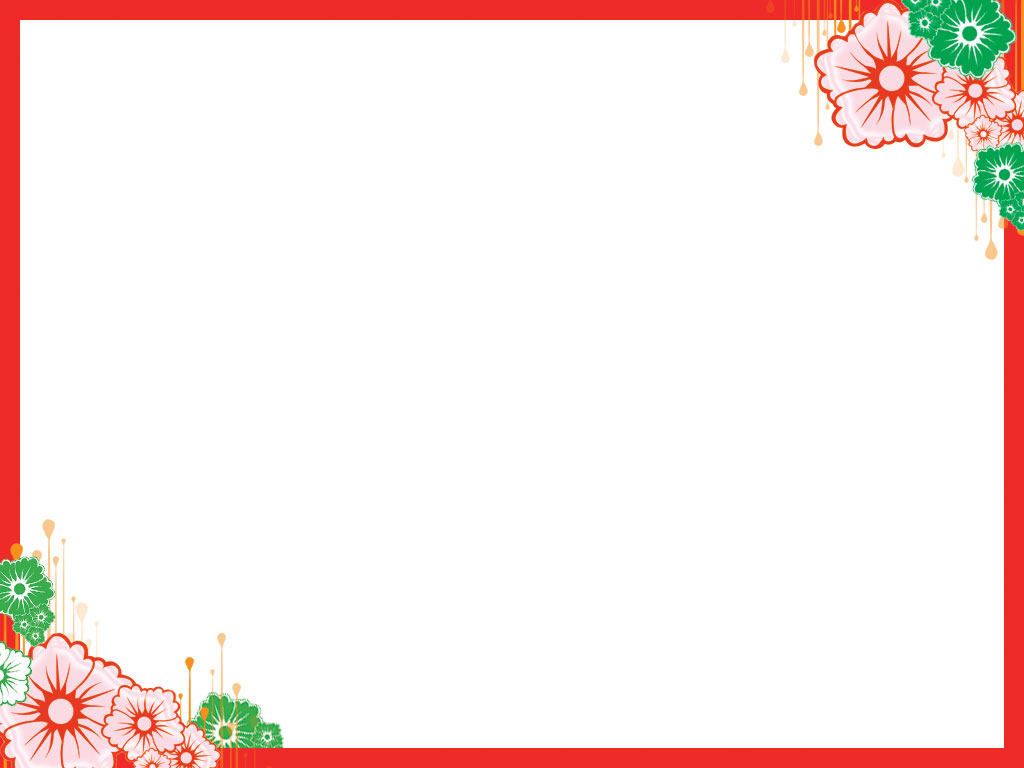 Làm sao để không vi phạm Luật an ninh mạng ?
- Không được phá hoại hệ thống thông tin quan trọng về an ninh quốc gia
- Không cung cấp thông tin sai sự thật làm hoang mang trong lòng dân thiệt hại cho các hoạt động kinh tế. Gây khó khăn cho những người thi hành công vụ
- Không được chống lại hoặc cản trở hoạt động bảo vệ an ninh mạng để làm mất tác dụng của các biện pháp bảo vệ an ninh đất nước.
- Không đăng tải những thông tin sai sự thật với nội dung xâm phạm trật tự quản lý kinh tế
- Không được xâm nhập vào mạng máy tính của các doanh nghiệp, cá nhân để “ăn cắp” thông tin, xâm phạm chủ quyền và lợi ích của tổ chức, cá nhân để trục lợi.
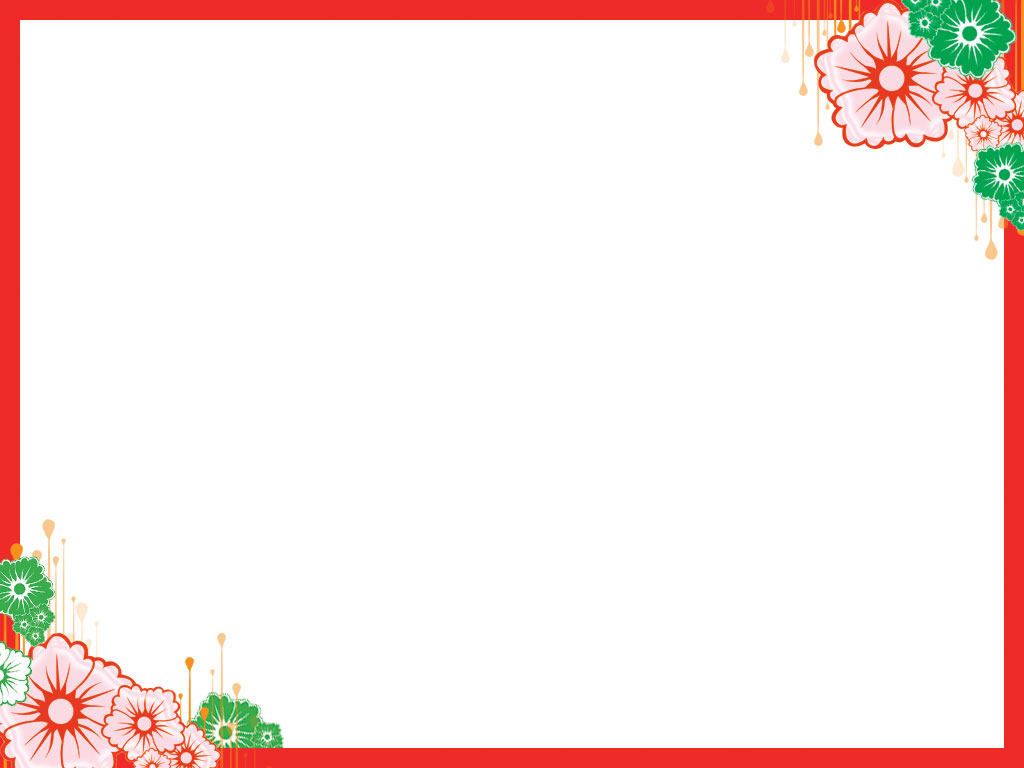 Luật an ninh mạng không cấm phát ngôn trên mạng, 
nhưng bạn phải chịu trách nhiệm về phát ngôn của mình. Khi bạn bị mất an ninh trên mạng, Luật an ninh mạng bảo vệ bạn.
Mọi người dân đều được quyền bày tỏ chính kiến của mình nhưng không vi phạm pháp luật.
NGƯỜI YÊU NƯỚC
 LÀ NGƯỜI KHÔNG VI PHẠM PHÁP LUẬT!
Để không gặp rắc rối hoặc thậm chí tránh khỏi sự truy cố trách nhiệm hình sự, người sử dụng mạng cần phải lưu ý đến những nguyên tắc được nêu trên.
Người nào có hành vi vi phạm quy định của Luật này thì tùy theo tính chất, mức độ vi phạm mà bị xử lý kỷ luật, xử phạt vi phạm hành chính  hoặc bị truy cứu trách nhiệm hình sự; nếu gây thiệt hại thì phải bồi thường theo quy định của pháp luật đã đề ra.